5
Русский язык
класс
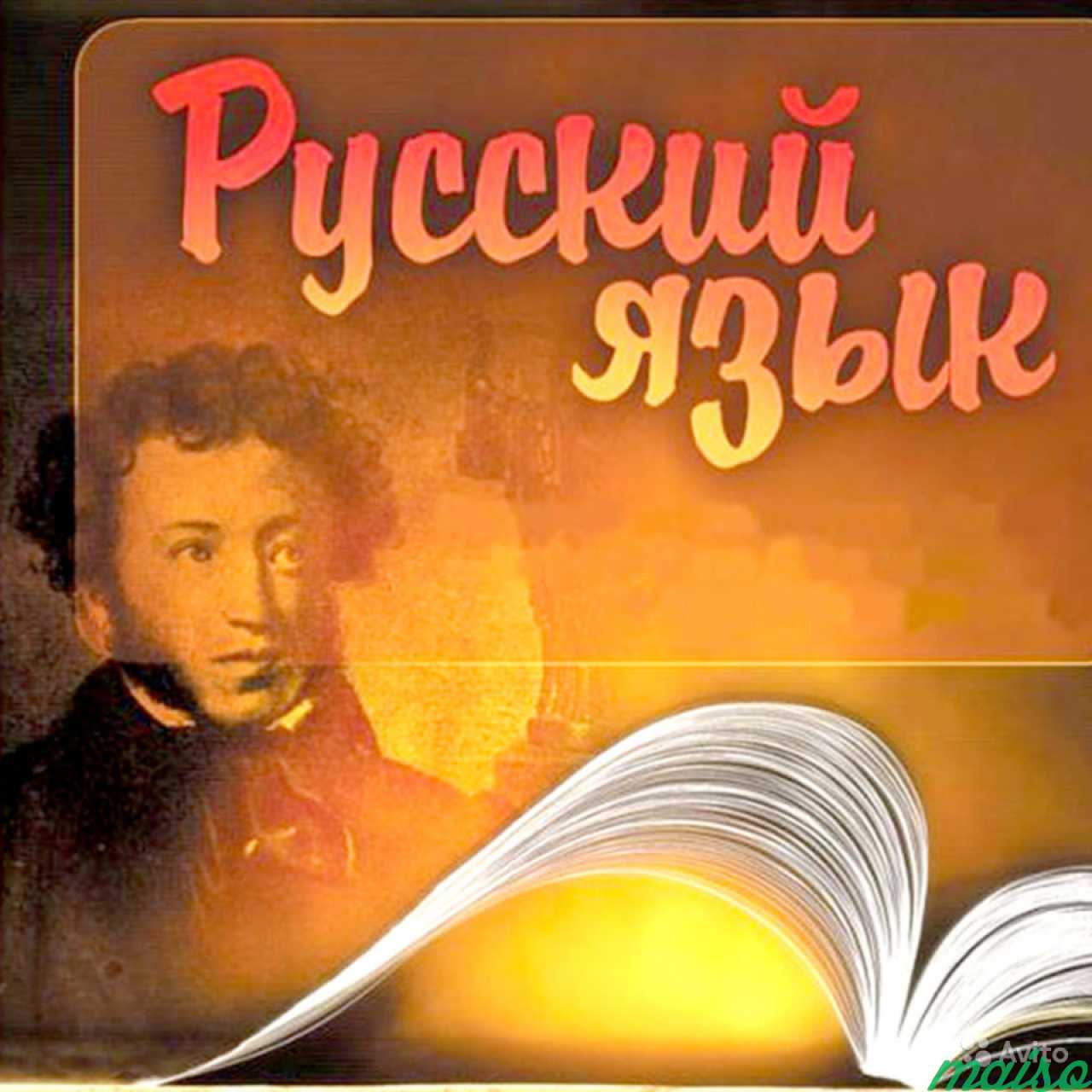 Синтаксис и
 
Пунктуация.

Словосочетание.
 
   (повторение)
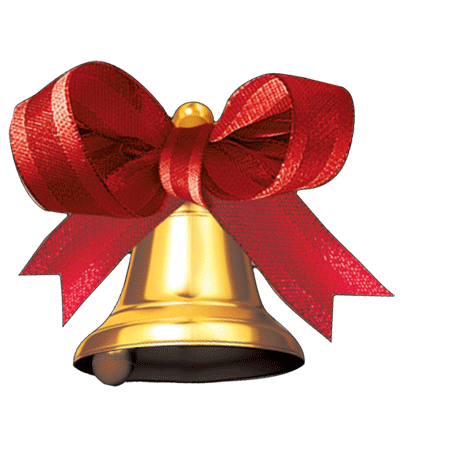 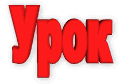 Сегодня на уроке
Мы повторим:
 - синтаксис и пунктуацию;
 - предложение и  словосочетание;
 - главные и второстепенные               члены     предложения.
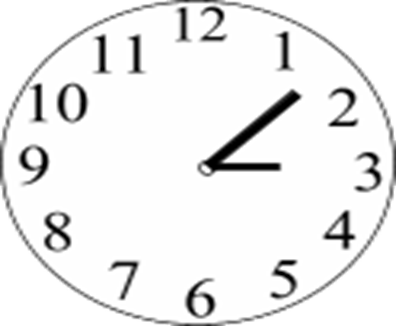 Из­вест­ный линг­вист А. А. Ре­фор­мат­ский го­во­рил: «Что же в языке поз­во­ля­ет ему вы­пол­нять его глав­ную роль –  функ­цию об­ще­ния? Это син­так­сис».
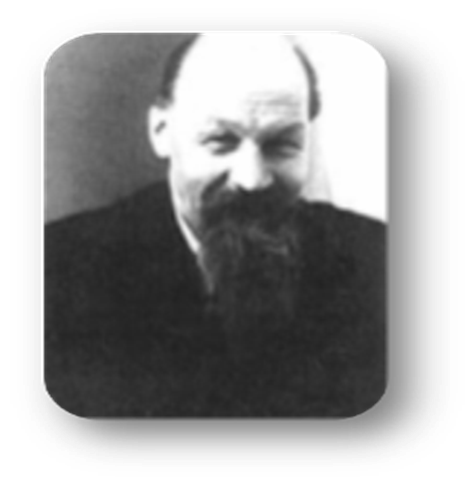 Слово – основа любого языка
Слова, соединяясь друг с другом, образуют 
словосочетания.
    Отдельные слова и словосочетания, связанные по смыслу и грамматически, образуют 
предложение.
Раздел науки о языке, в котором изучается строение словосочетаний и предложений, называется синтаксисом.
    Правила постановки знаков препинаний называется пунктуацией.
    Место в предложении, где следует поставить знак препинания, называется пунктограммой. (лат. пунктум – точка)
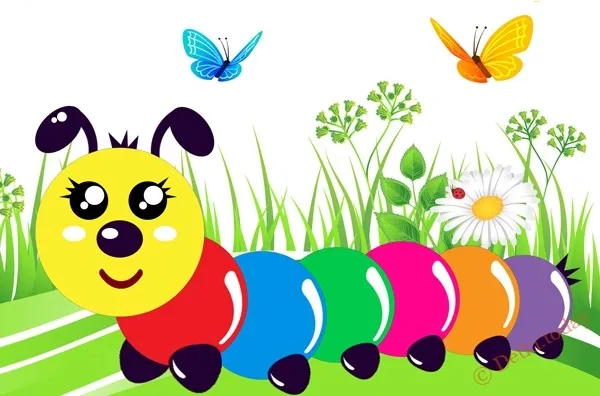 …
.
;
!
()
?
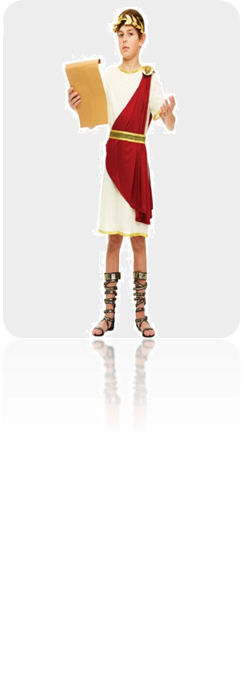 (греч. Синтаксис – составление, построение, порядок)
Текст			           основные
  Предложение	           единицы 
Словосочетание 	           синтаксиса
Что изучает синтаксис?
Словосочетание – это два или несколько слов, связанных друг с другом по смыслу и грамматически : новый дом, читать книгу.
Предложе́ние — это слово или группа слов, связанных по смыслу и  интонационно . Предложение  выражает законченную мысль .
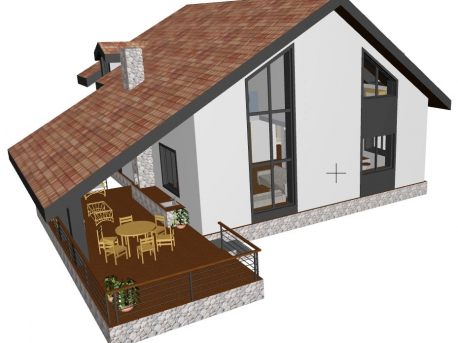 Сравните: 
Новый  дом.  
    Мы построим новый дом.
Самая большая единица синтаксиса
Уж небо осенью дышало,Уж реже солнышко блистало,Короче становился день,Лесов таинственная сеньС печальным шумом обнажалась…
Текст — это группа предложений, объединённых одной мыслью и темой.
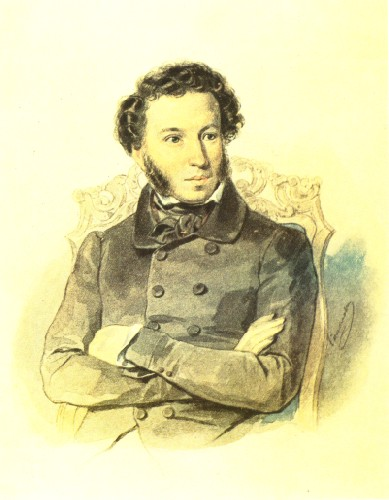 А. С. Пушкин «Осень».
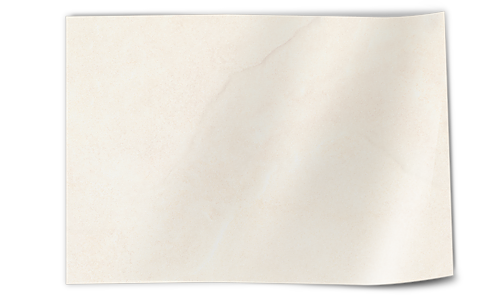 Уж небо осенью дышало,Уж реже солнышко блистало,Короче становился день,Лесов таинственная сеньС печальным шумом обнажалась…
текст
Какая языковая единица перед нами?

      Из чего состоит текст?
     
     Из чего состоят    предложения?
из предложений
из словосочетаний и грамматической основы
СТРОЕНИЕ СЛОВОСОЧЕТАНИЙ
ВОПРОС
х
ЗАВИСИМОЕ СЛОВО
ГЛАВНОЕ СЛОВО
где?
от чего ?
какая?
х
х
х
далеко от дома
ЖИТЬ     У    леса
СИНЯЯ      РУБАШКА
глаг.      +     сущ.
прилаг.      +     сущ.
нареч.   +     сущ.
наречное
глагольное
именное
Виды словосочетаний по главному слову
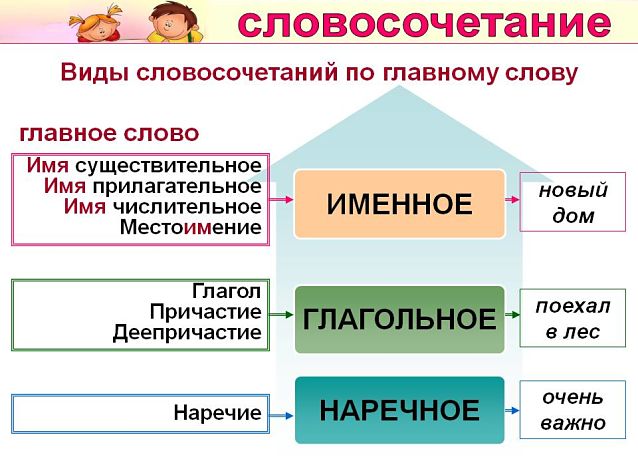 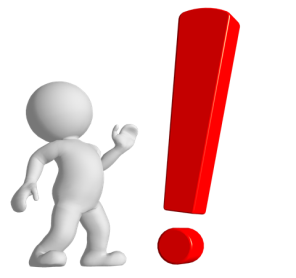 Что не может быть словосочетанием!
грамматическая основа предложения: 
         хлопок созрел.

 однородные члены  предложения : 
     вылетели    и    заиграли  на скрипках

 слово с предлогом или частицей : 
         около      школы
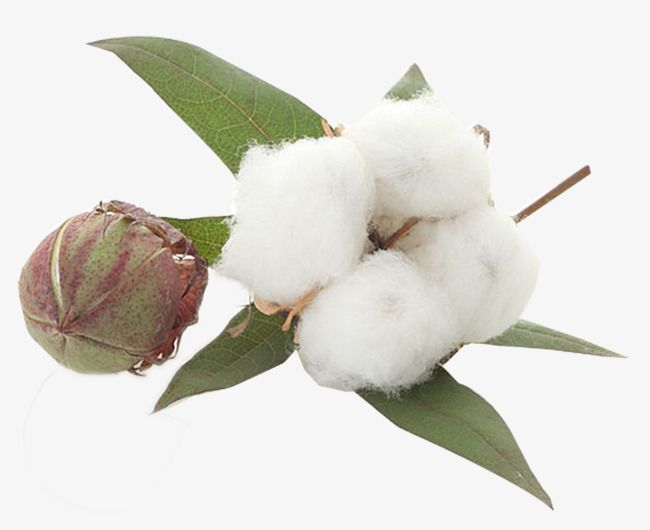 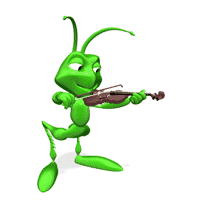 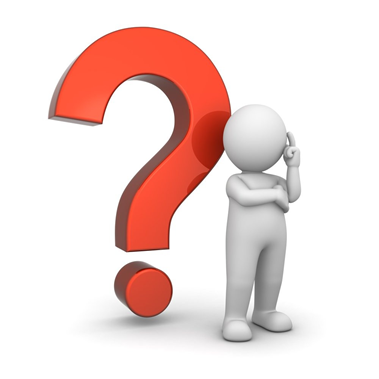 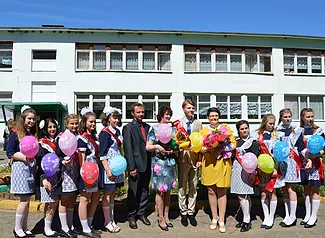 «Выбери меня»
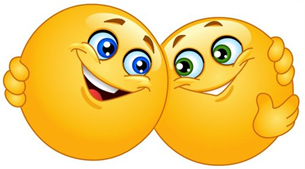 Солнечный день, подъехать к станции, лечащий врач,  выбирать профессию,  упорно учился
Солнечный день, леса и парки, ребята трудятся, подъехать к станции, пришел бы, лечащий врач, правильно и аккуратно, выбирать профессию, около леса,  упорно учился, альбом или тетрадь
Из сочетаний слов выпишите словосочетания.
Упражнение № 120
Спишите, разделив словосочетания на две группы: именные и глагольные.
                               
                             Идут в школу
                             Школьный двор
                       Разговаривать громко
                             Первый урок
                            Отвечать хорошо
                         Ласково улыбаться
                            Учитель объясняет
Глагольные                              Именные
 Идут в школу
                                                   Школьный двор
Разговаривать громко
                                                    Первый урок
Отвечать хорошо

 Ласково улыбаться
                              Учитель объясняет
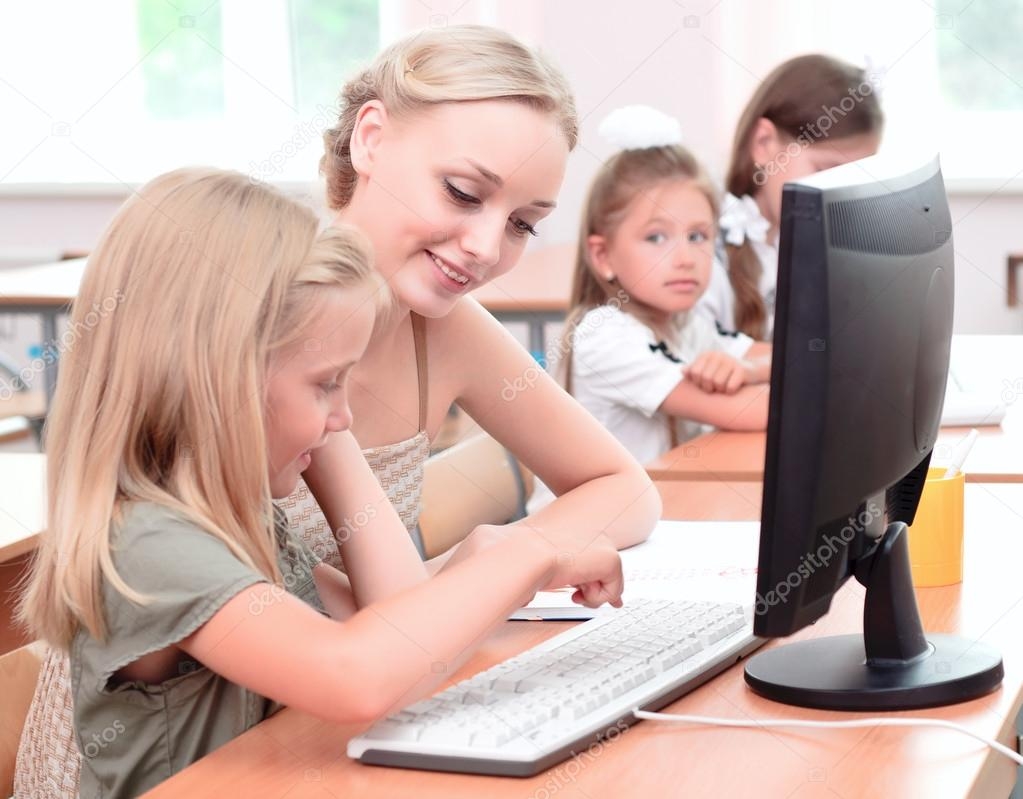 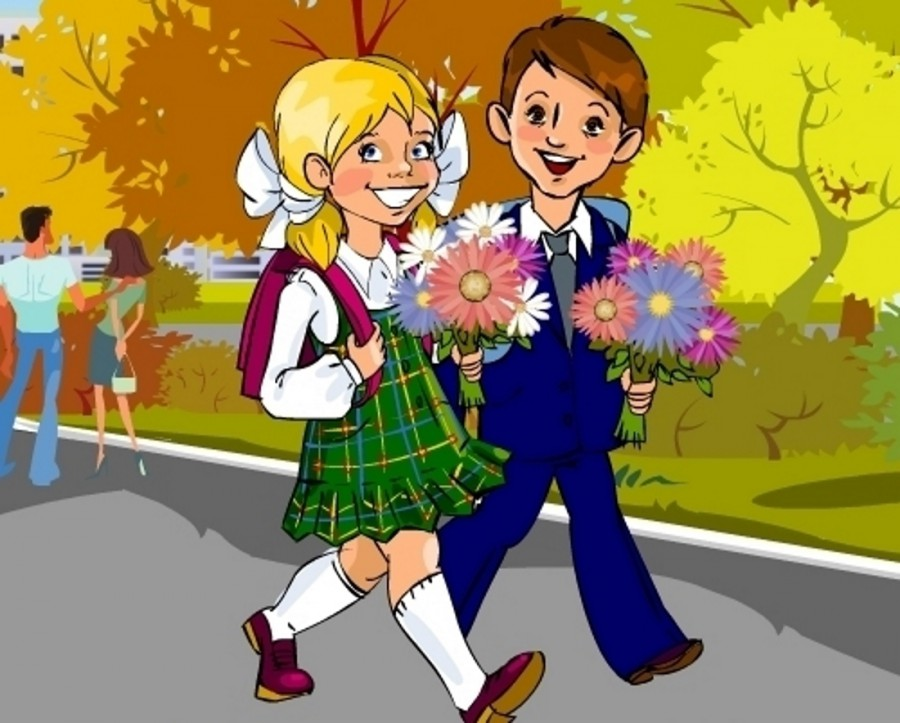 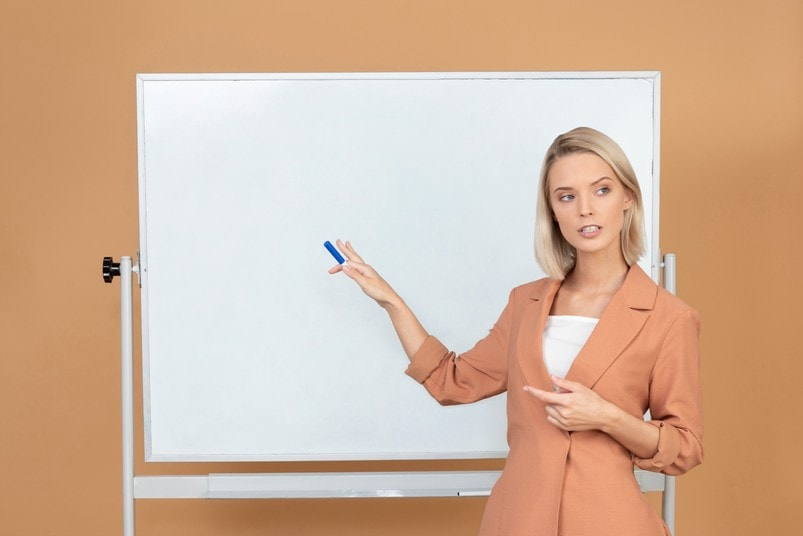 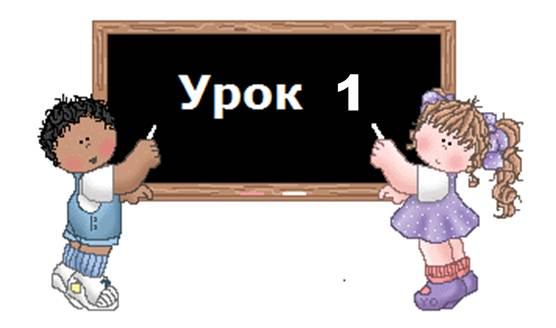 Упражнение № 121Преобразуйте именные словосочетания в глагольные
Чтение (чего?) книги - читать(что?) книгу.
Написание картины
Приготовление уроков
Решение задачи
Написание сочинения
Уборка класса
Подготовка экскурсии
Писать картину
Приготовить уроки
Решить задачу
Написать сочинение
Убрать класс
Подготовить экскурсию
Предложения
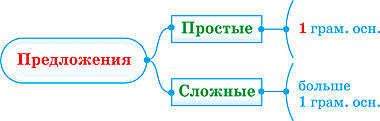 В поле работает комбайн.   (простое)
Мадина собирает марки, а Анвар собирает значки.  (сложное)
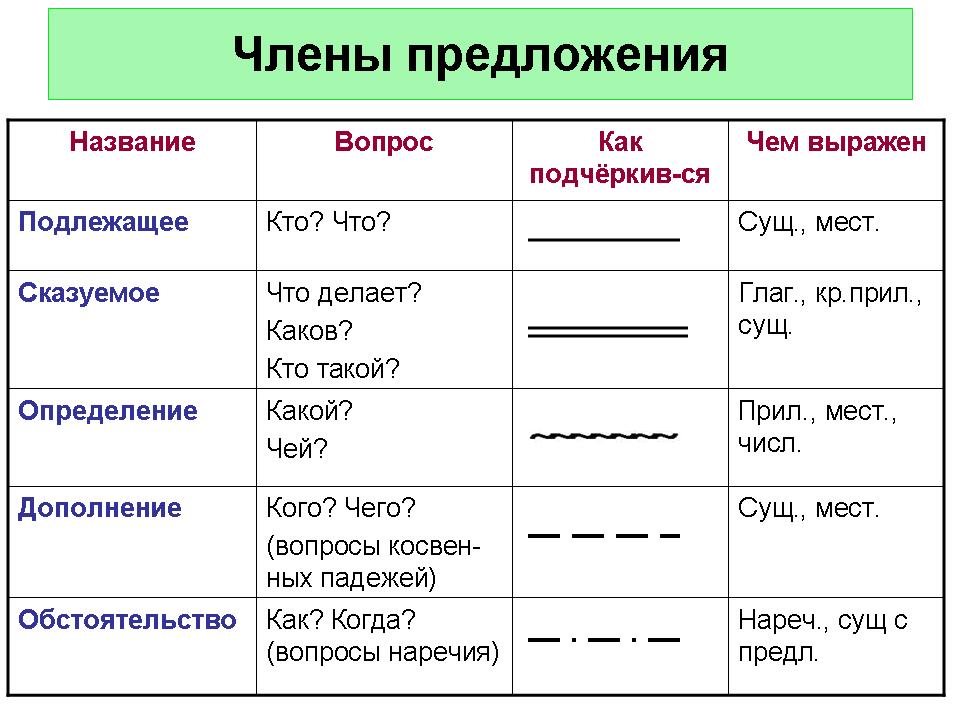 Предложение
Быстро растаял под лучами яркого солнца снег.
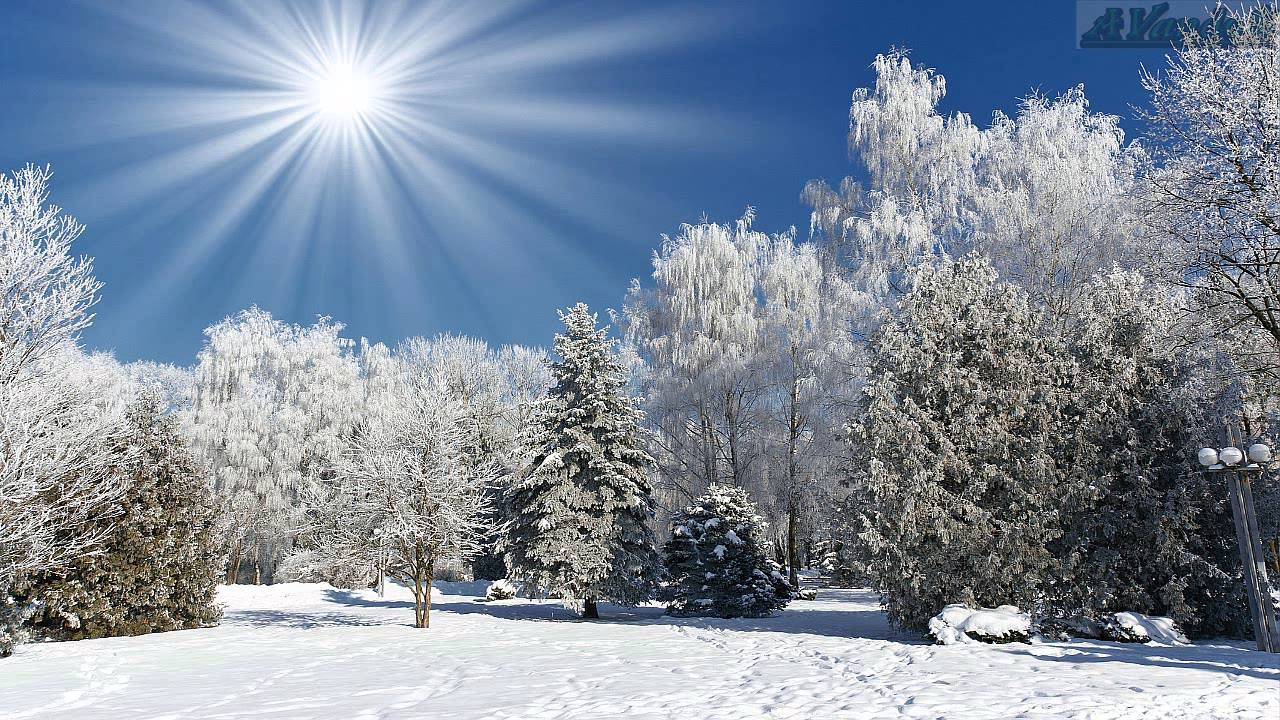 В данном предложении назовите грамматическую основу и второстепенные члены. Укажите, чем они  выражены.
Предложение
(прилаг.)     (сущ.)  (нареч.)  (глагол)
Пушистый  снег    быстро   растаял.
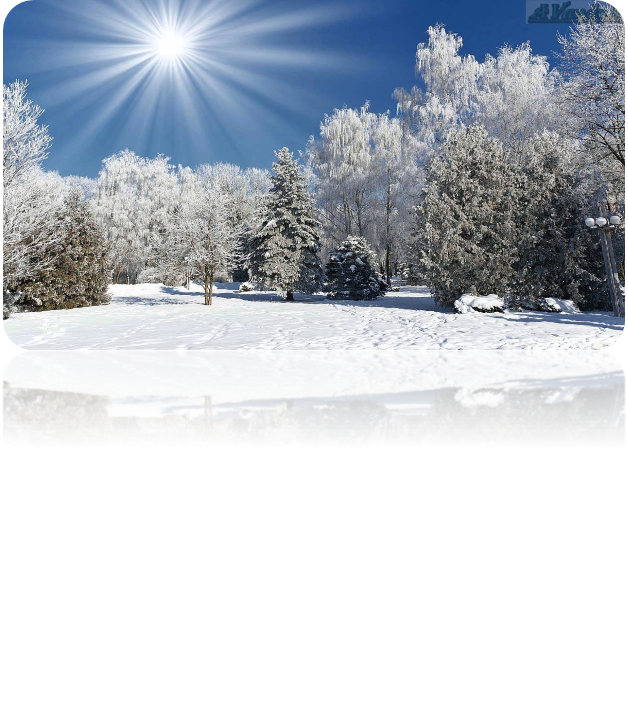 Что изучает пунктуация ?
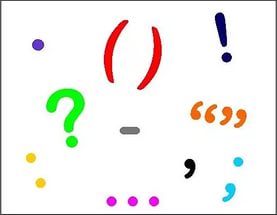 Пунктуа́ция — это наука, которая изучает  правила постановки  знаков препинания в  письменной речи
Знаки препинания – это как нотные знаки. Они твёрдо держат текст и не дают ему рассыпаться. (К. Паустовский)
Главная функции знаков препинания:
- указание на отношения между частями предложения (запятая, точка с запятой, двоеточие, тире);
- выделение прямой речи, цитат (кавычки);
- указание на эмоциональное отношение к отдельным словам и словосочетаниям (кавычки, вопросительный и восклицательный знаки)…
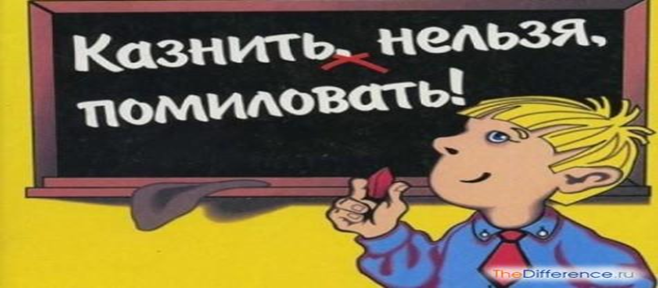 В поле, в лесу, вдоль дорог цветут одуванчики.
"Помилуй, мне еще и от роду нет году»
- Вы полагаете, все это будет носиться?
- Я полагаю, что все это следует шить!
Выберите термины, которые  НЕ относятся ксинтаксису и пунктуации?
Грамматическая основа предложения, местоимение, гласный, кавычки, суффикс, дефис, обстоятельство, алфавит,  сказуемое, чередование гласных, точка, словосочетание,  однородные члены предложения, восклицательный знак.
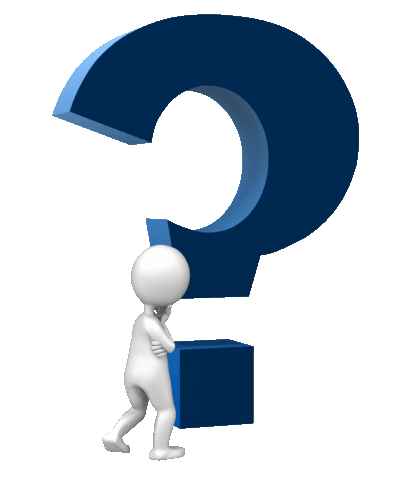 Сегодня на уроке
Мы повторили:
- синтаксис и пунктуацию;
    - предложение и  словосочетание;
   - главные и второстепенные               члены     предложения.
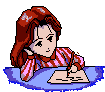 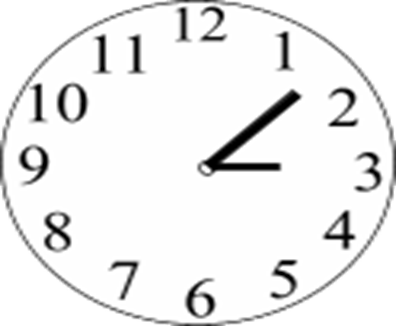 Задание
Выполнить упражнение №123.

Сделать синтаксический разбор двух именных и двух глагольных словосочетаний
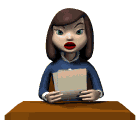